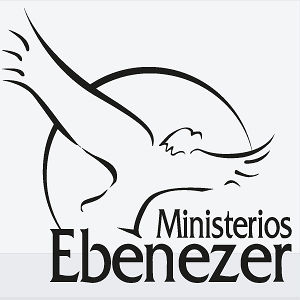 IGLESIA DE CRISTO
Pastora Alma Estrada
AVIVA EL FUEGO QUE ESTA EN TI
CUAL ES TU RESOLUCION PARA   EL 2014???
Bajar de peso?
obtener Nuevo empleo?
Comprar una casa?
Viajar?
Avansar en tu educacion?
Tener familia?
Mudarte de casa o Estado?
Aprender un idioma Nuevo?
Casarte
RV60 (Dan 3:10)  Tú, oh rey, has dado una ley que todo hombre, al oír el son de la bocina, de la flauta, del tamboril, del arpa, del salterio, de la zampoña y de todo instrumento de música, se postre y adore la estatua de oro; 
(Dan 3:11)  y el que no se postre y adore, sea echado dentro de un horno de fuego ardiendo. 
(Dan 3:12)  Hay unos varones judíos, los cuales pusiste sobre los negocios de la provincia de Babilonia: Sadrac, Mesac y Abed-nego; estos varones, oh rey, no te han respetado; no adoran tus dioses, ni adoran la estatua de oro que has levantado. 
(Dan 3:13)  Entonces Nabucodonosor dijo con ira y con enojo que trajesen a Sadrac, Mesac y Abed-nego. Al instante fueron traídos estos varones delante del rey.
RV60 (Dan 3:17)  He aquí nuestro Dios a quien servimos puede librarnos del horno de fuego ardiendo; y de tu mano, oh rey, nos librará. 
(Dan 3:18)  Y si no, sepas, oh rey, que no serviremos a tus dioses, ni tampoco adoraremos la estatua que has levantado.
RV60 (Dan 3:21)  Entonces estos varones fueron atados con sus mantos, sus calzas, sus turbantes y sus vestidos, y fueron echados dentro del horno de fuego ardiendo. 

RV60 (Heb 12:1) Por tanto, nosotros también, teniendo en derredor nuestro tan grande nube de testigos, despojémonos de todo peso y del pecado que nos asedia, y corramos con paciencia la carrera que tenemos por delante,
Porque es importante que nos avivemos en Dios ???

RV60 (2Ti 1:5)  trayendo a la memoria la fe no fingida que hay en ti, la cual habitó primero en tu abuela Loida, y en tu madre(B) Eunice, y estoy seguro que en ti también. 

(2Ti 1:6)  Por lo cual te aconsejo que avives el fuego del don de Dios que está en ti por la imposición de mis manos. 

(2Ti 1:7)  Porque no nos ha dado Dios espíritu de cobardía, sino de poder, de amor y de dominio propio.
RV60 (2Ti 1:8)  Por tanto, no te averg:uences de dar testimonio de nuestro Señor, ni de mí, preso suyo, sino participa de las aflicciones por el evangelio según el poder de Dios, 

RV60 (Isa 43:2)  Cuando pases por las aguas, yo estaré contigo; y si por los ríos, no te anegarán. Cuando pases por el fuego, no te quemarás, ni la llama arderá en ti.
RV60 (2Ti 1:9)  quien nos salvó y llamó con llamamiento santo, no conforme a nuestras obras, sino según el propósito suyo y la gracia que nos fue dada en Cristo Jesús antes de los tiempos de los siglos, 
(2Ti 1:10)  pero que ahora ha sido manifestada por la aparición de nuestro Salvador Jesucristo, el cual quitó la muerte y sacó a luz la vida y la inmortalidad por el evangelio,
(2Ti 1:12)  Por lo cual asimismo padezco esto; pero no me averg:uenzo, porque yo sé a quién he creído, y estoy seguro que es poderoso para guardar mi depósito para aquel día.
RV60 (Isa 61:10)  En gran manera me gozaré en Jehová, mi alma se alegrará en mi Dios; porque me vistió con vestiduras de salvación, me rodeó de manto de justicia, como a novio me atavió, y como a novia adornada con sus joyas.